Муниципальное автономное дошкольное образовательное учреждение
 «Центр развития ребёнка - детский сад «Академия детства»
ГО Красноуфимск
Д/И «ДОМАШНИЕ ПТИЦЫ»
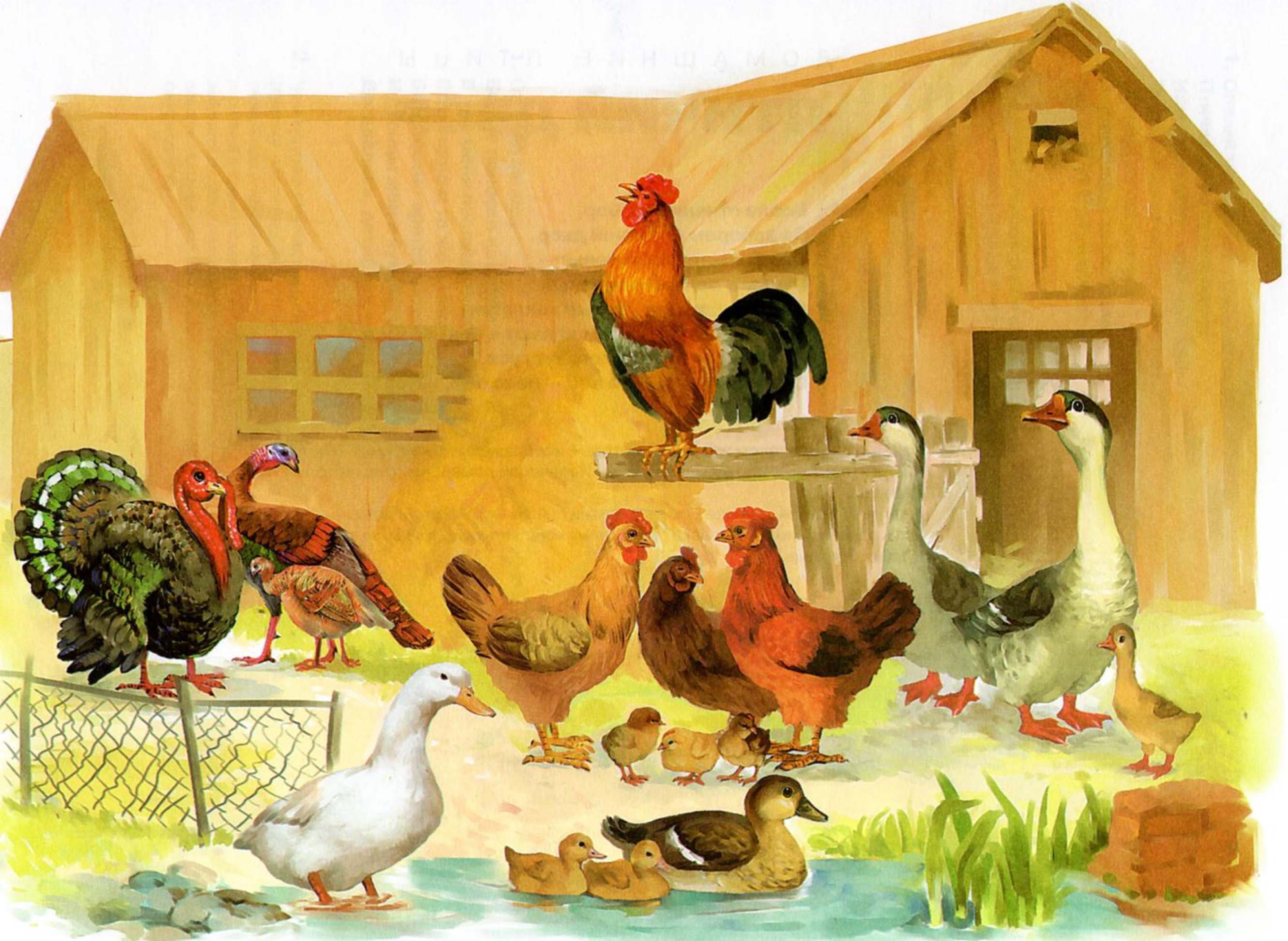 Начни игру
Составитель: Мезенцева О. Г.,
педагог дополнительного образования,
вкк
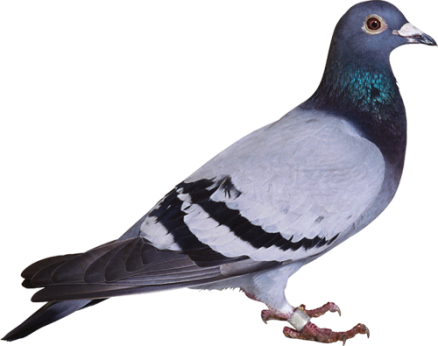 Домашняя птица
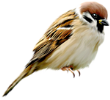 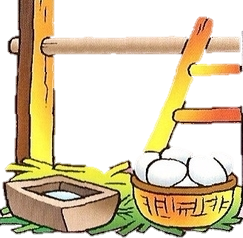 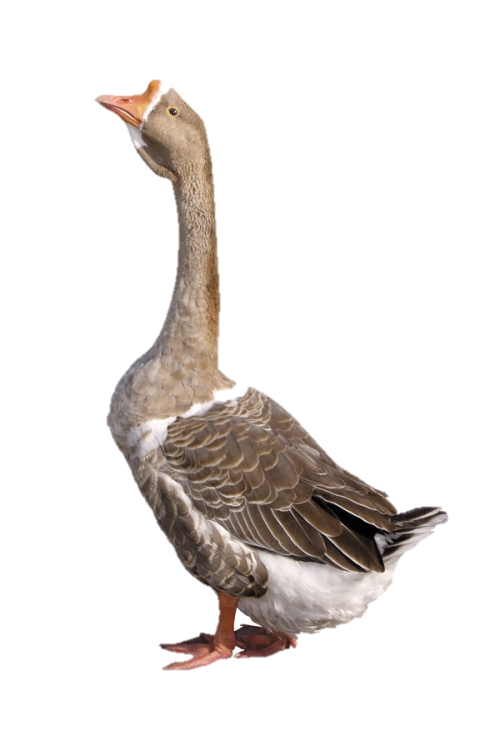 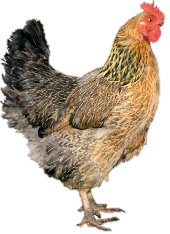 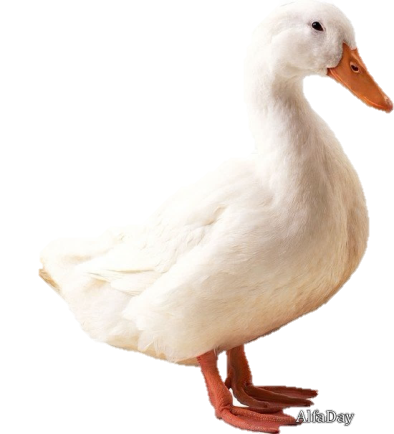 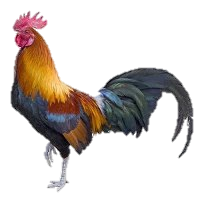 дальше
Четвертый лишний
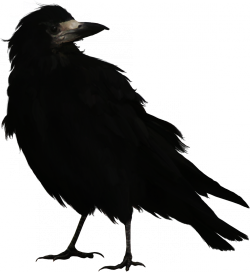 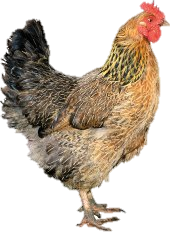 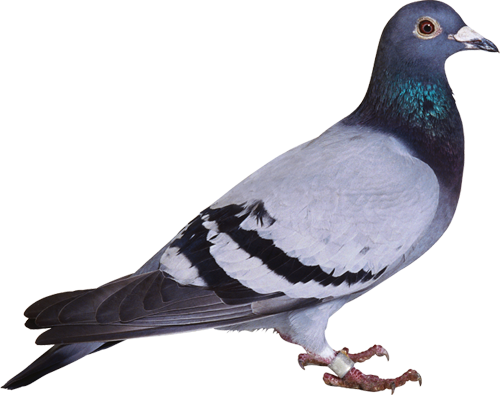 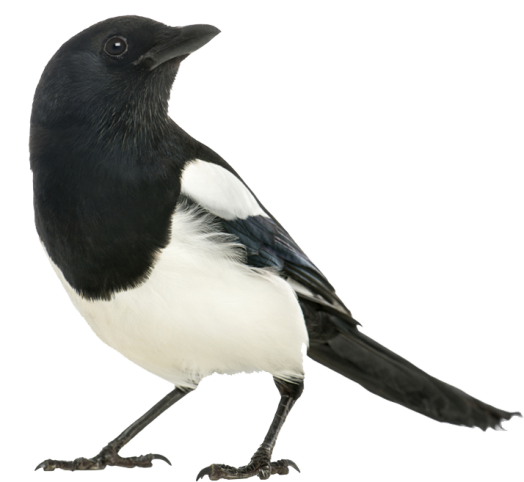 дальше
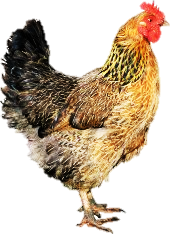 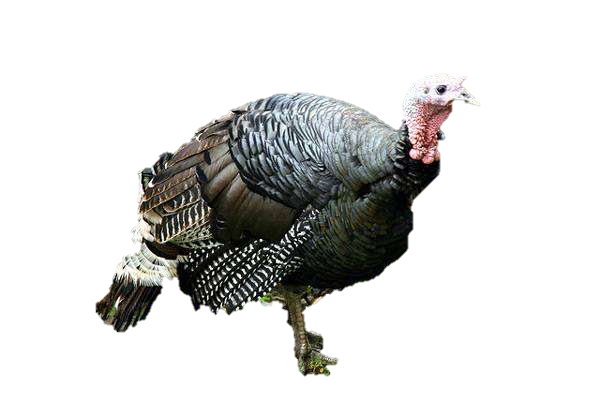 Найди маму
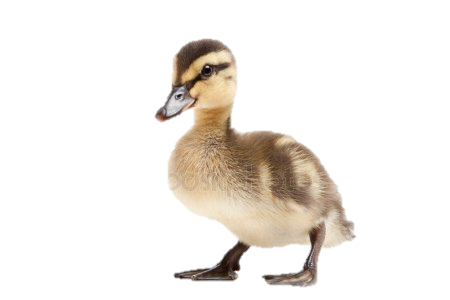 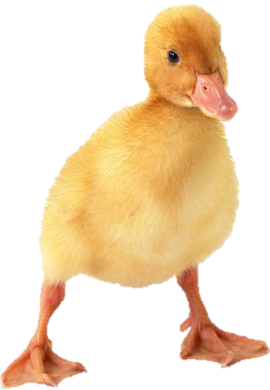 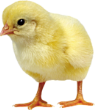 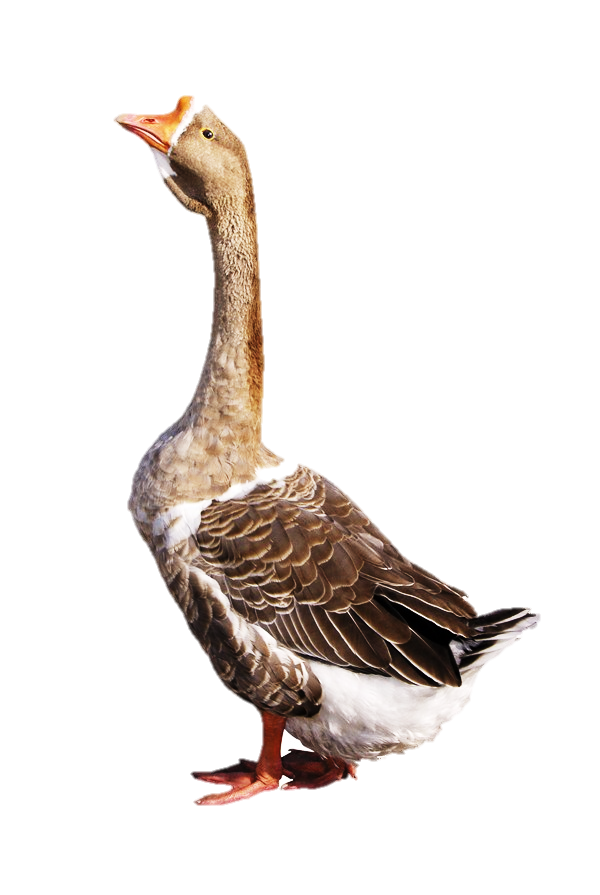 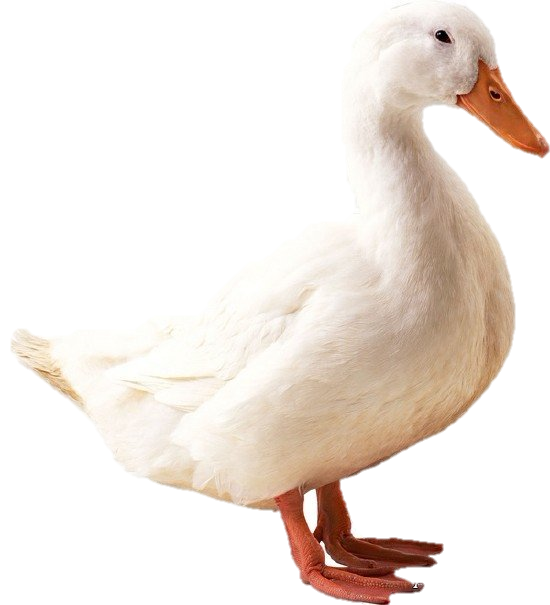 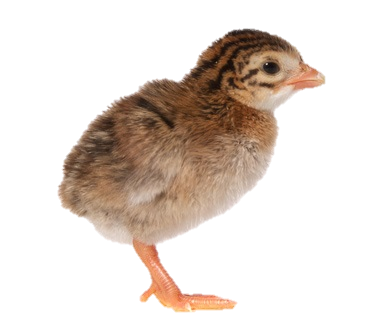 дальше
Назови ласково
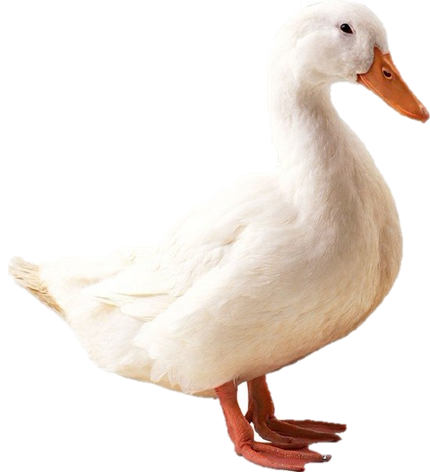 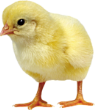 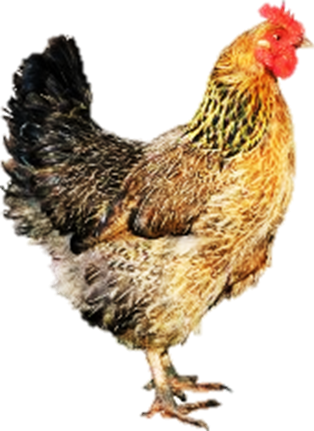 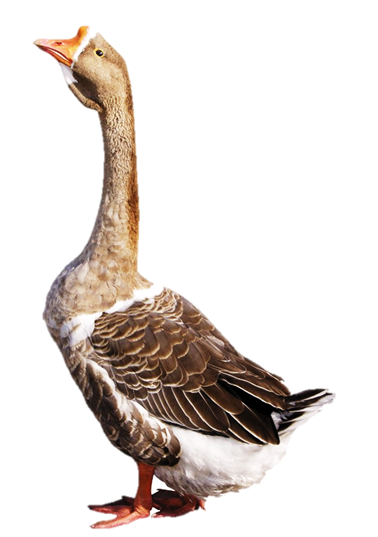 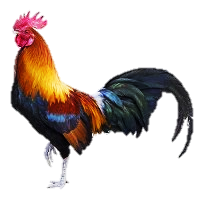